ПРЕЗЕНТАЦИЯ ПО РУССКОМУ ЯЗЫКУ ДЛЯ УЧЕНИКОВ 8 КЛАССА
Выполнила учитель 
МБОУ «Средняя 
общеобразовательная школа №14» 
г. Юрги Кемеровской области 
Полехина Елена Андреевна.
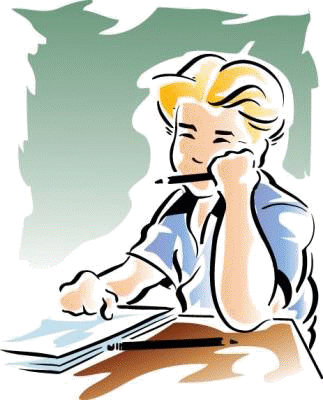 Левитан «Над вечным покоем»
Рассмотрев предложения, сделайте вывод о теме урока. Поставьте цель.
Суриков, Репин, Шишкин, Левитан – художники.
 Шишкин воспел русскую природу в своих картинах: "Утро в сосновом бору", "Рожь", "На севере диком", "Корабельная роща".
Тема урока: «Обобщающие слова при однородных членах предложения и знаки препинания при них» Основная цель урока - сформировать умения и навыки постановки знаков препинания в предложениях с однородными членами предложения.
Задания группам: вставить пропущенные буквы, знаки препинания, составить схему предложений.
Кто автор этих полотен?
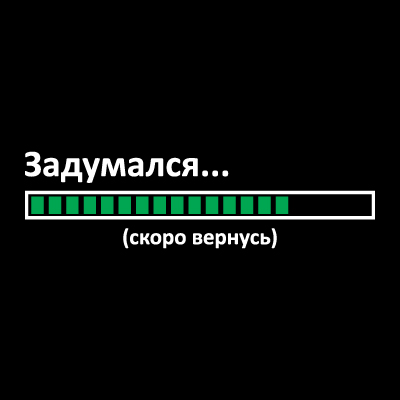 «Утро стрелецкой казни»
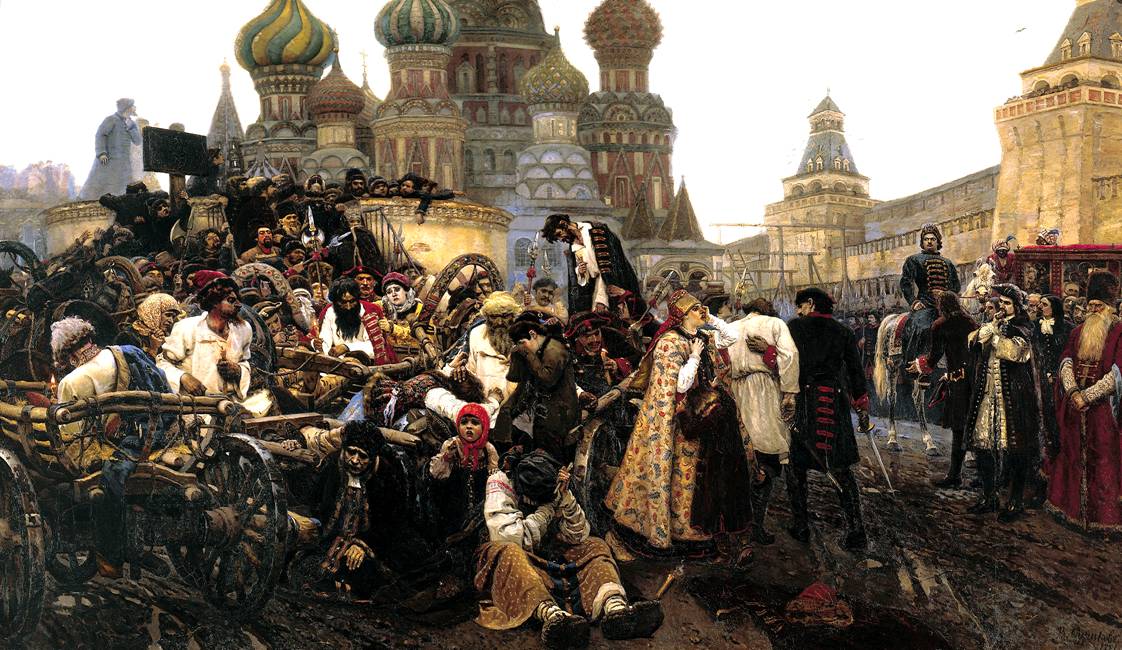 «Боярыня Морозова»
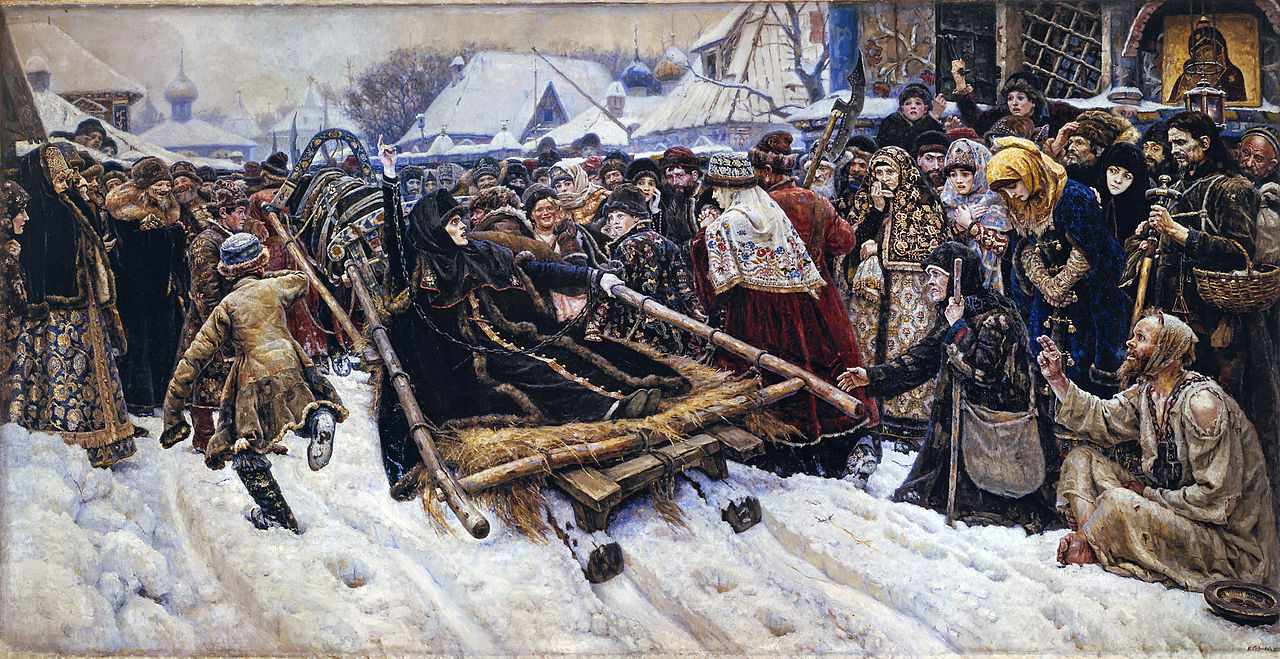 «Покорение Сибири  Ермаком»
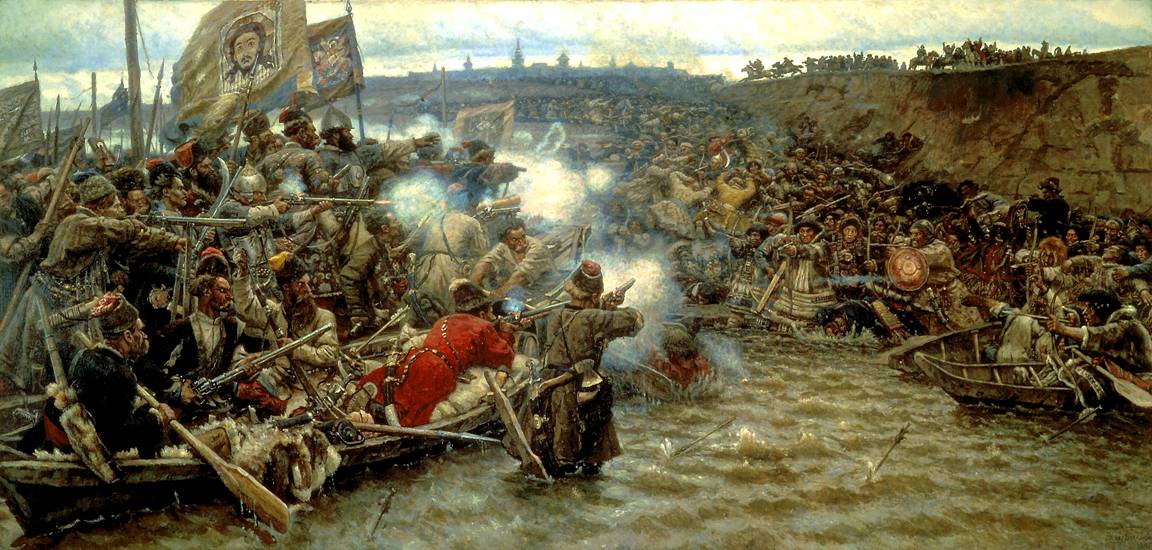 «Степан Разин»
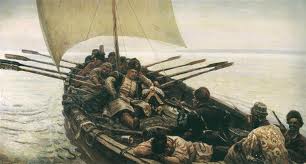 1. Ряд МОНУМЕНТАЛЬНЫХ исторических полотен  Утро стрелец …кой казни Боярыня Морозова  Пок..рение Сибир...  Ермаком Степан Разин  пр...надлежит кисти художника Сурикова.
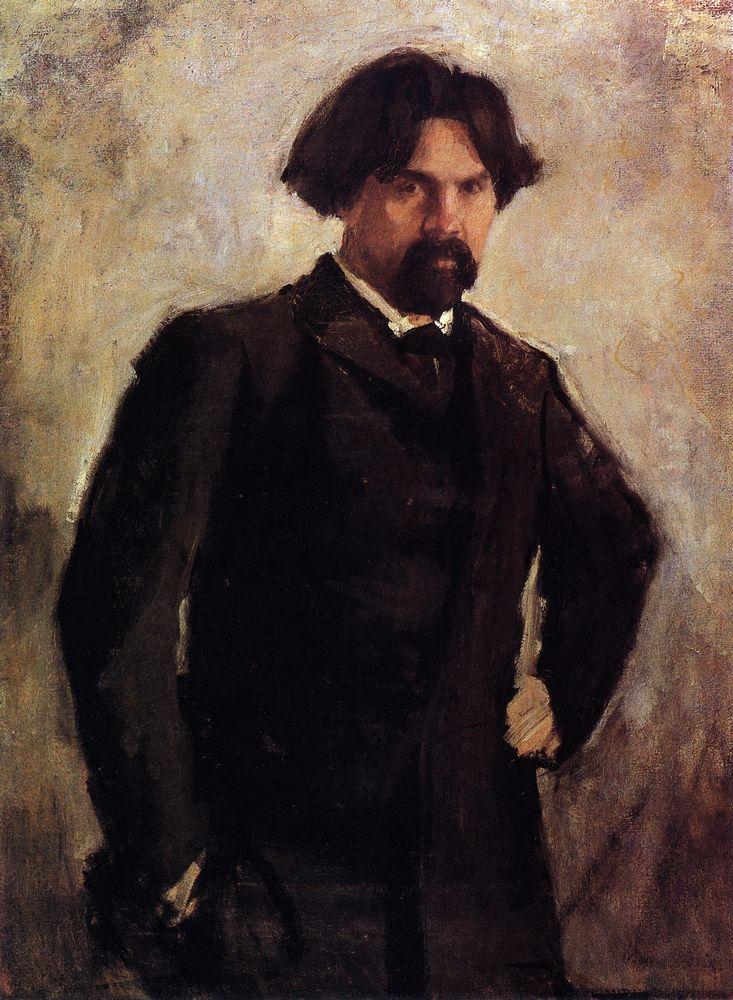 Кто автор этих портретов?
«Римский-Корсаков»
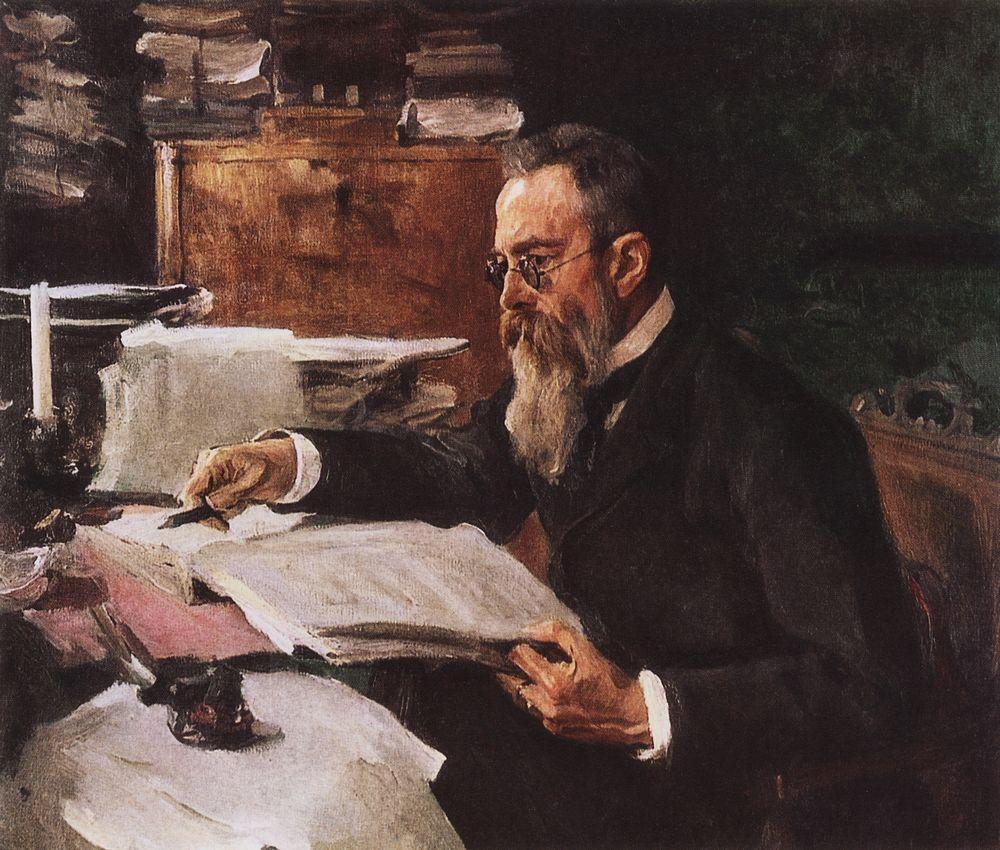 «Шаляпин»
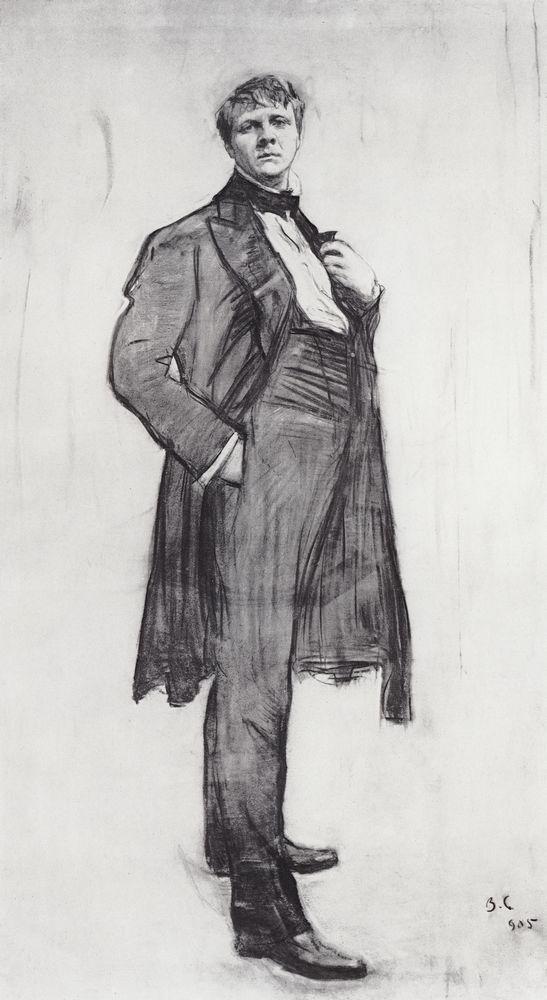 «Репин»
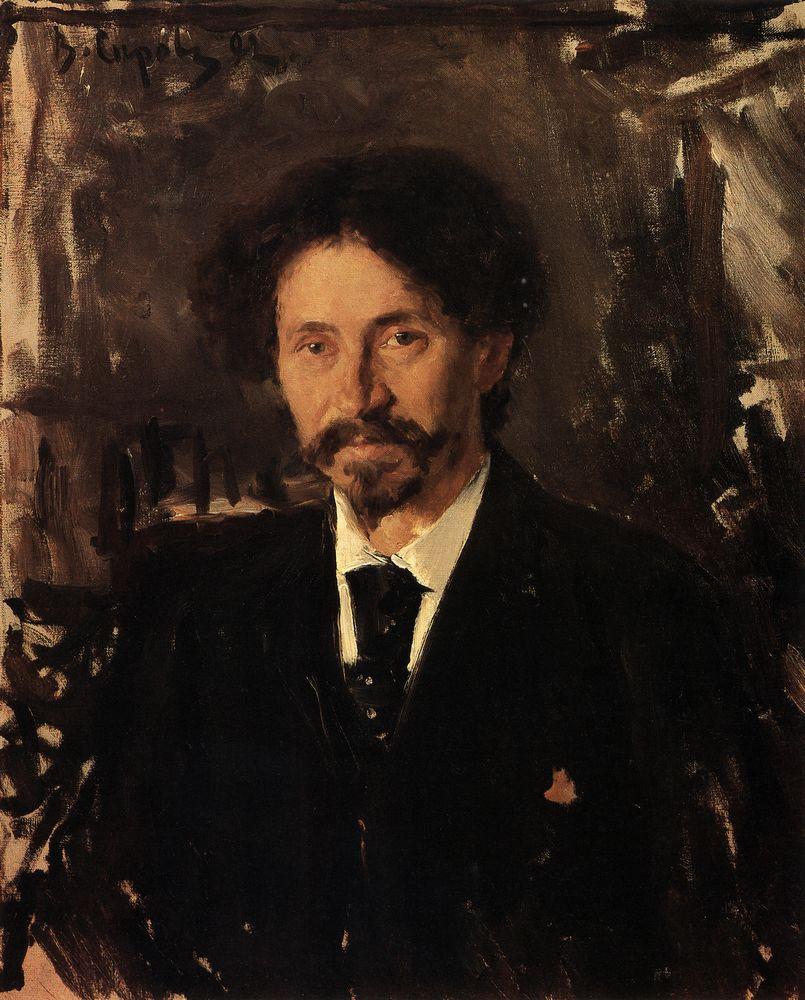 «Мамонтова»
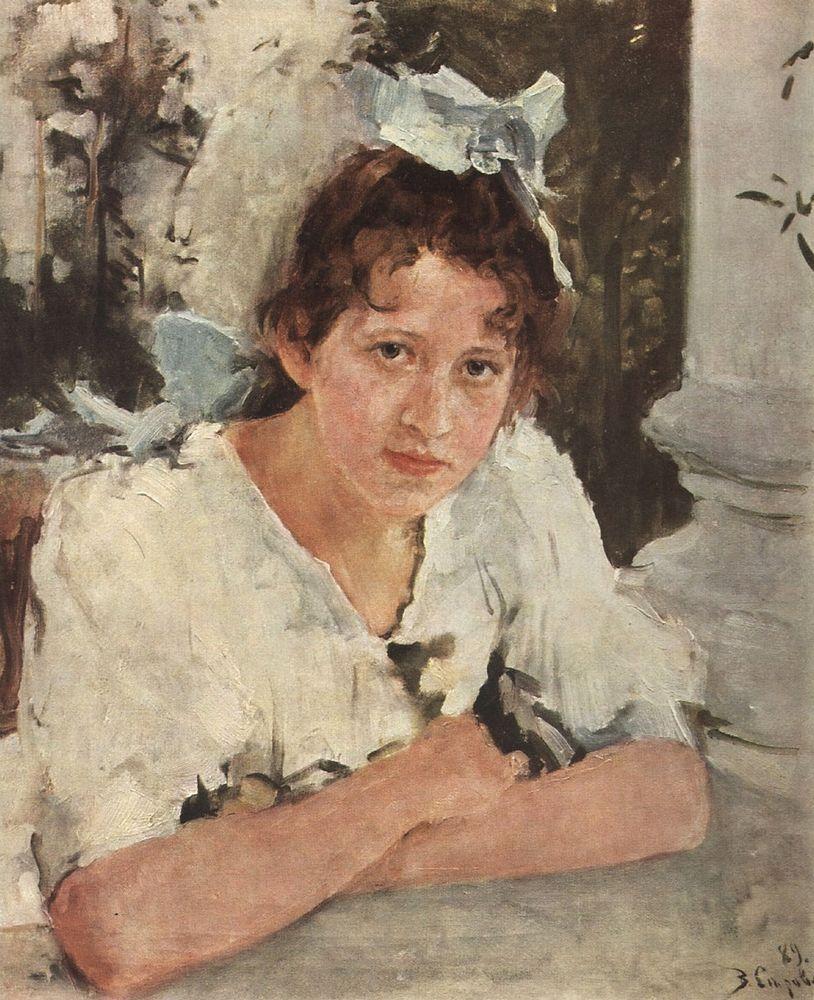 2. Целой ГАЛ..РЕЕЙ портретов  выдающихся  людей  Римского-Корсакова  Шаляпина  Репина  Мамонтовой и других  об…г…тил сокровищницу русского ис…кус...тва Серов.
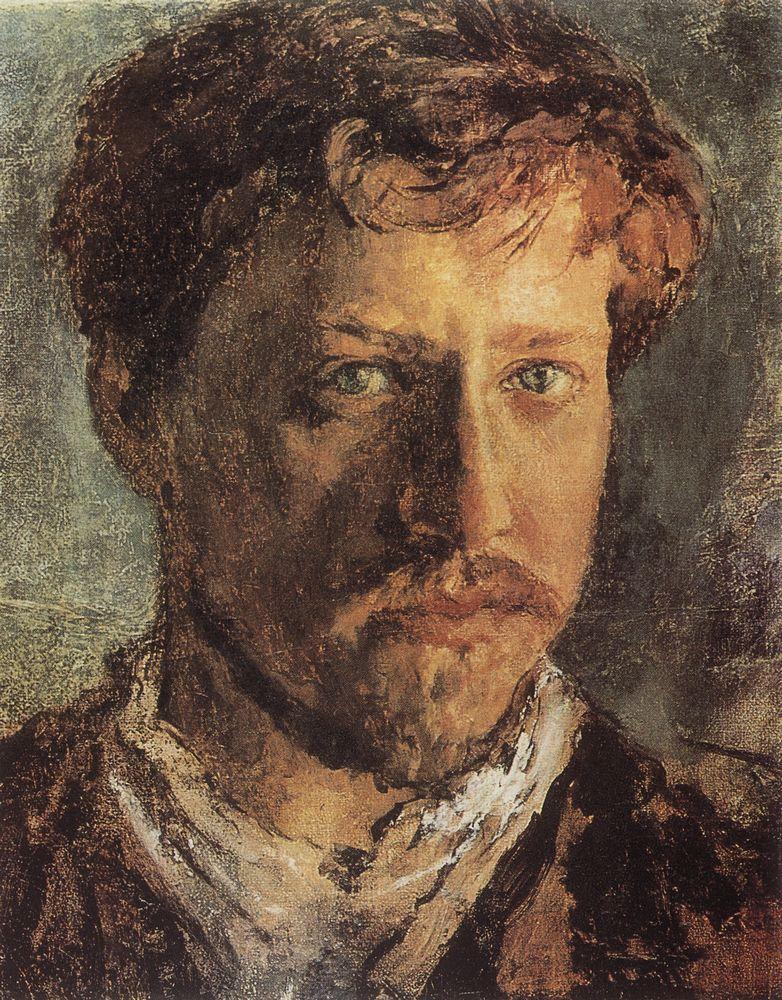 Как называется следующая  картина, кто её автор?
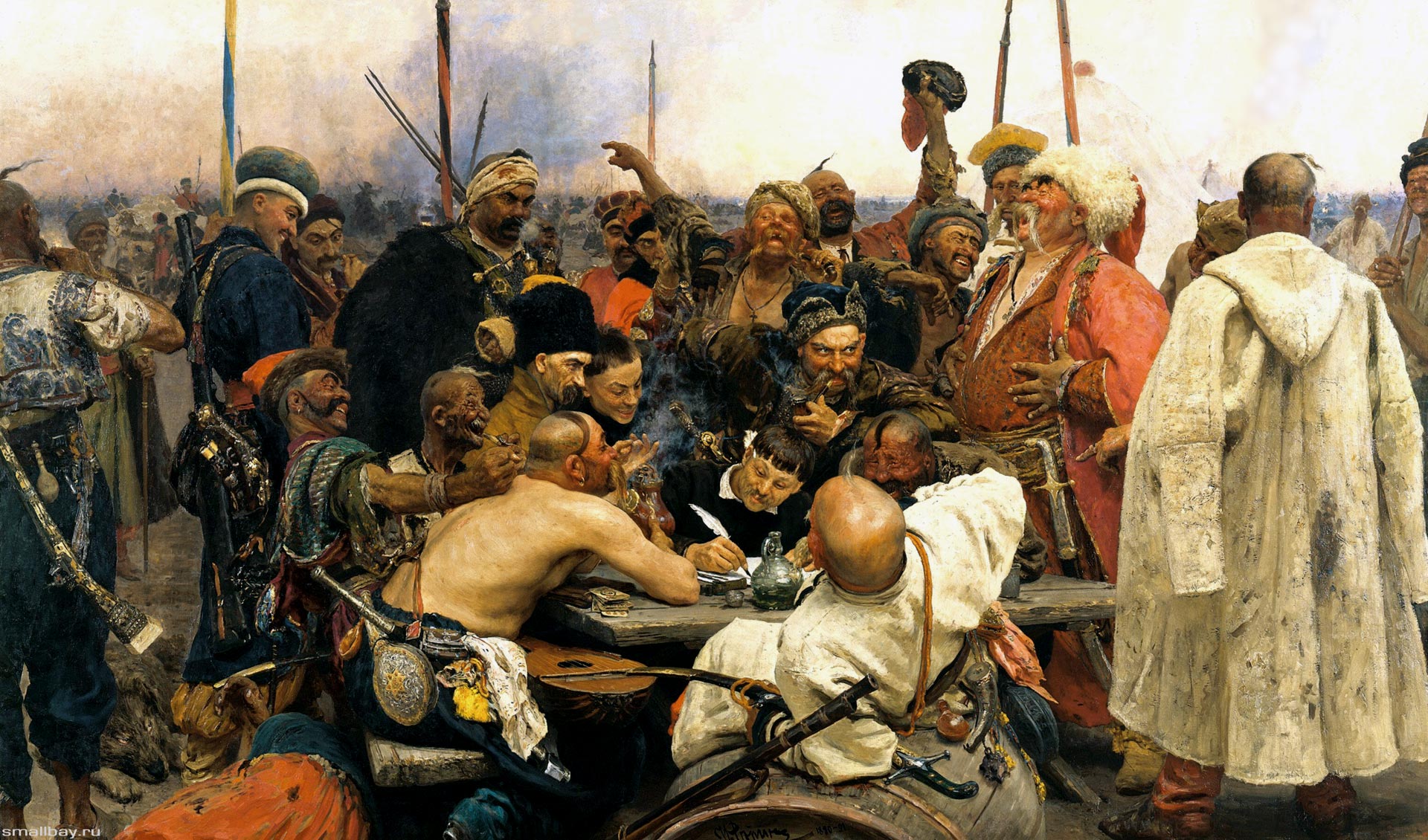 3. Различные интонац…и  лёгкую усмешку ЛУКАВУЮ улыбку  раскат...стый хохот  перед...ёт Репин в картине  Запорожц…  пишут письмо турец…кому султану.
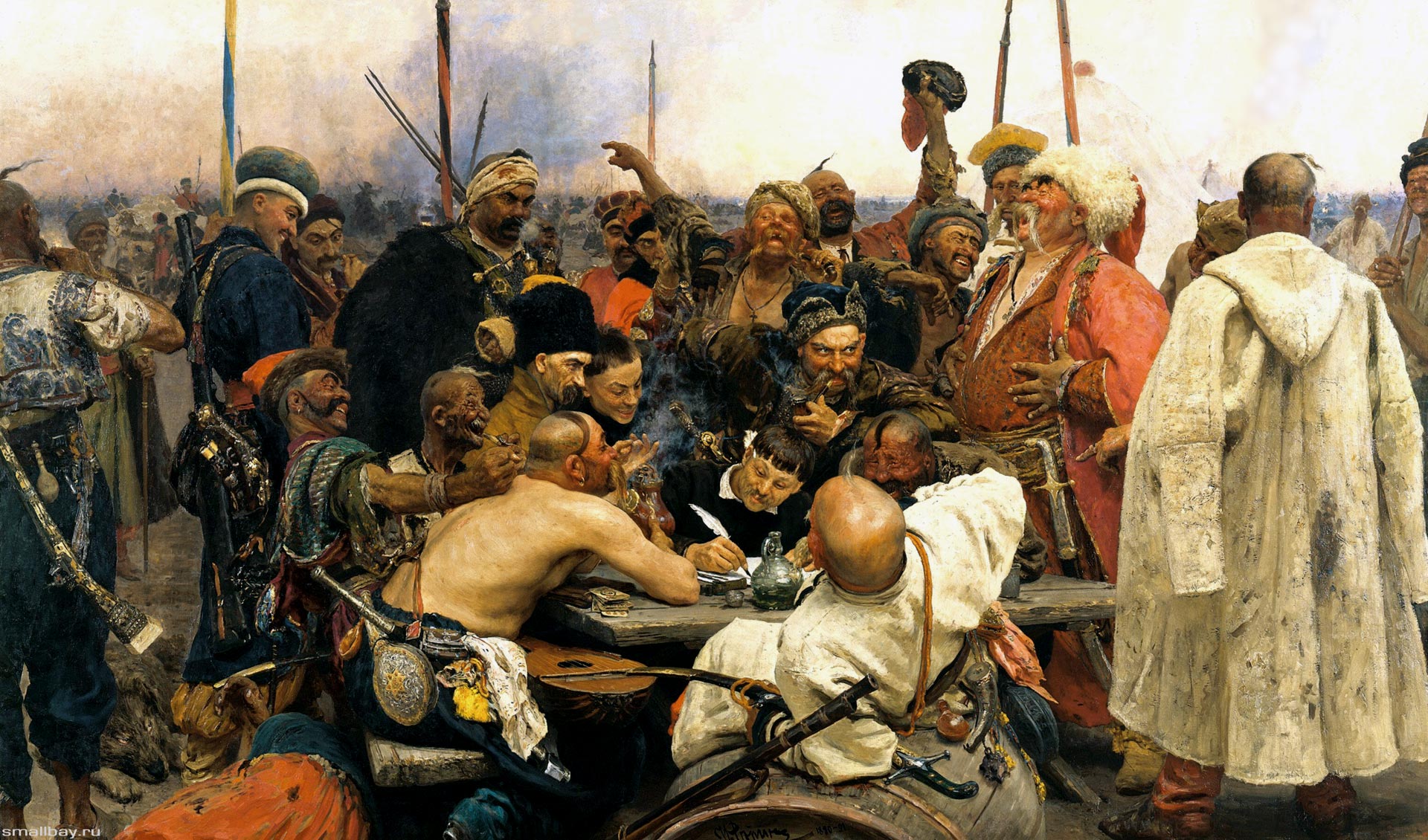 Назовите автора пейзажей.
«Золотая осень»
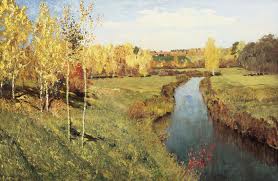 «Над вечным покоем»
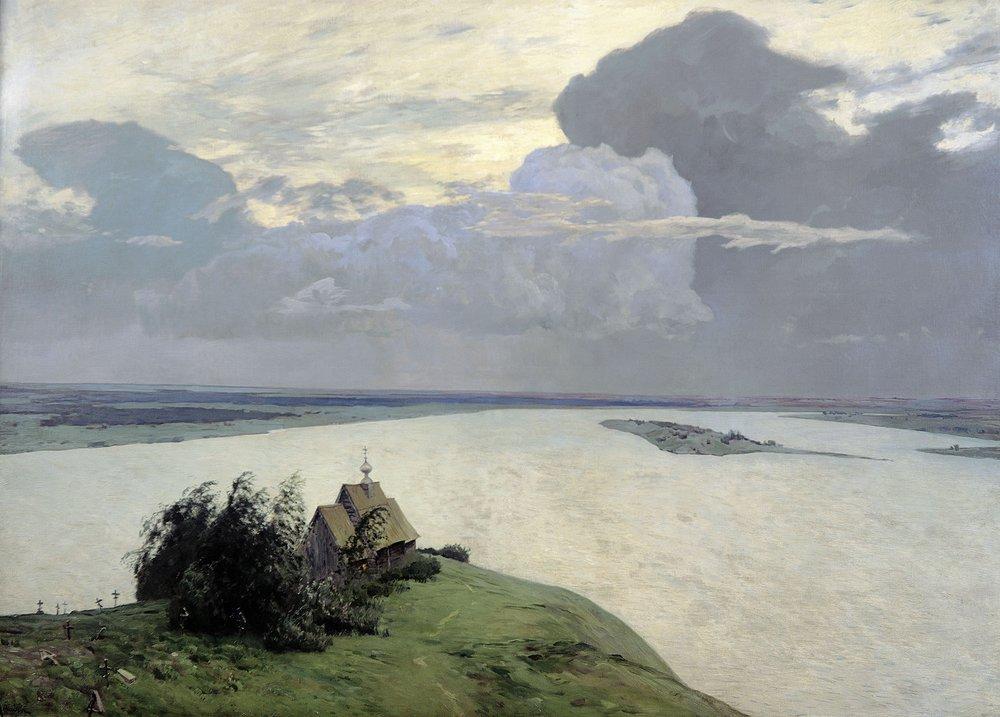 «У омута»
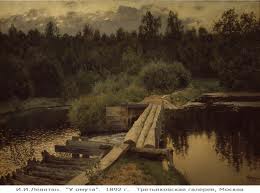 4. Совершен…ые по мастерству глубоко поэтические русские П..ЙЗАЖИ Золотая осень  Над вечным покоем  У омута  прославили имя Левитана.
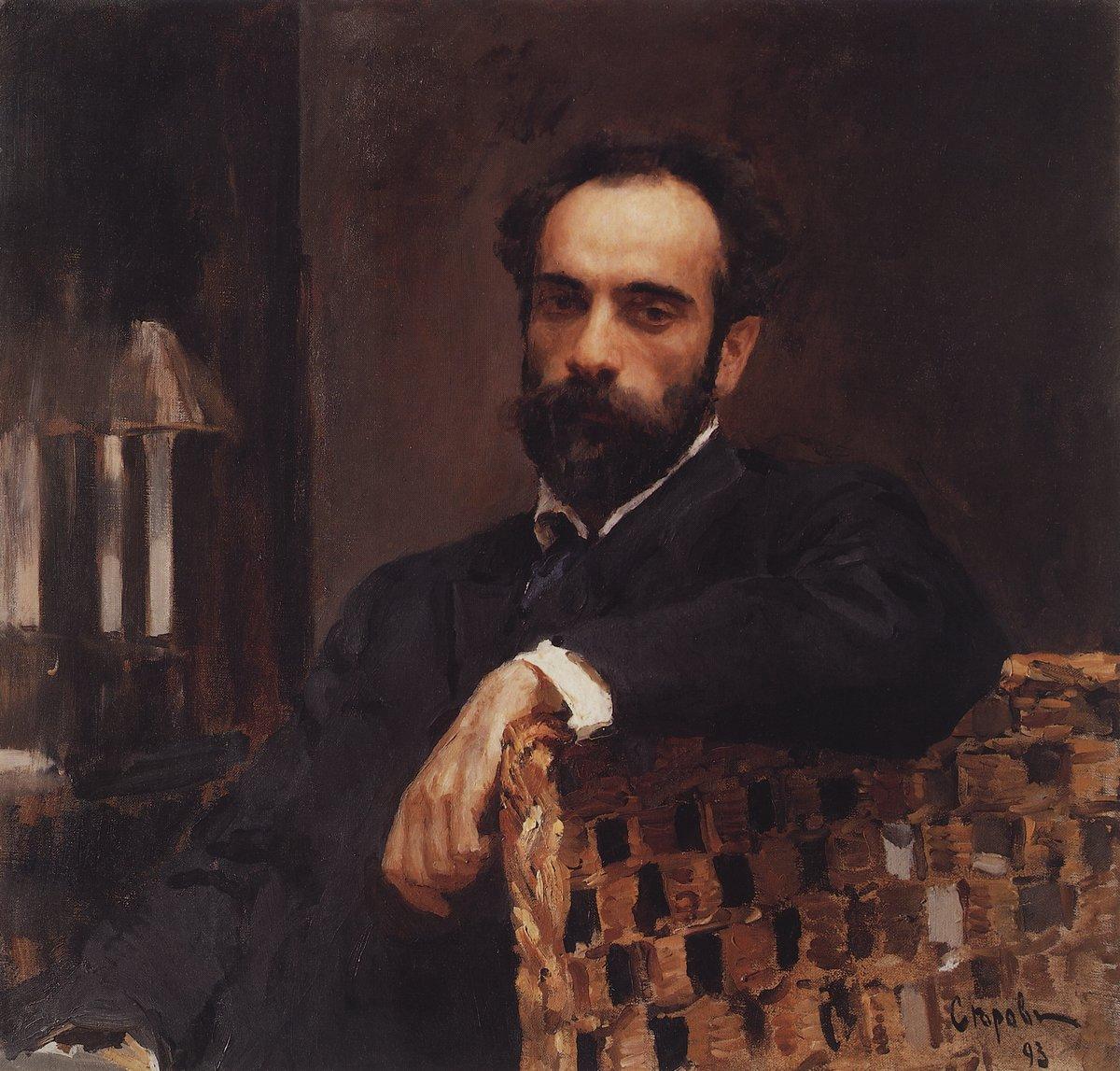 Проверьте правильность выполненной работы:
1-ая группа.
Ряд МОНУМЕНТАЛЬНЫХ исторических полотен:  «Утро стрелецкой казни», «Боярыня Морозова»,  «Покорение Сибири  Ермаком», «Степан Разин» -   принадлежит кисти художника Сурикова.

МОНУМЕНТАЛЬНЫЙ - 1. об искусстве: относящийся к созданию монументов, памятников, к оформлению архитектурных сооружений. Монументальная живопись.  2. Величественный, производящий впечатление величиной, мощностью. Монументальное здание. 3. Основательный, глубокий по содержанию. Монументальное исследование.
Проверьте правильность выполненной работы:
2-ая группа.
Целой ГАЛЕРЕЕЙ портретов  выдающихся  людей:  Римского-Корсакова,  Шаляпина,  Репина,  Мамонтовой и других - обогатил сокровищницу русского искусства Серов.

ГАЛЕРЕЯ - 5) перен. Последовательный ряд, вереница образов, типов и т.п.
Проверьте правильность выполненной работы:
3-я группа.
Различные интонации:  лёгкую усмешку, ЛУКАВУЮ улыбку,  раскатистый хохот -  передаёт Репин в картине  «Запорожцы  пишут письмо турецкому султану». 
ЛУКАВЫЙ -  1. Коварный, хитрый. Лукавый человек. Лукавый поступок. 2. Игривый, исполненный добродушной хитрости. Лукавый взгляд. Лукавая улыбка.
Проверьте правильность выполненной работы:
4-аягруппа.
Совершенные по мастерству, глубоко поэтические русские ПЕЙЗАЖИ «Золотая осень»,  «Над вечным покоем», «У омута» -   прославили имя Левитана.
  
ПЕЙЗАЖ - рисунок, картина, изображающая виды природы, а также описание природы в литературном произведенииПейзажи русских художников.
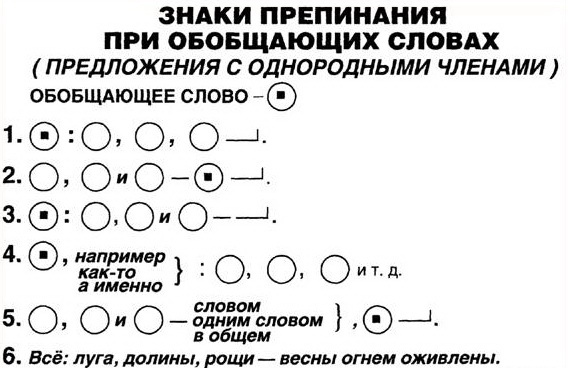 Выберите предложение с обобщающим словом, расставьте знаки препинания, составьте схему.
1.В течение жизни я побывал во многих музеях и картинных гале­реях мира: в Ватикане и Эрмитаже, в Лувре и музеях Флоренции — и всюду видел людей, восхищающихся гениальными творениями художников, восторгающихся не только живописцем Леонардо, но и Леонардо-скульптором, Леонардо-изобретателем.
 
2.В числе моих любимых художников Леонардо и Рафаэль, Кипренский и Шишкин, Рерих и Левитан. Поражает и неповторимая прелесть осенних дней средней полосы России на полотнах Левитана, и удиви­тельные пейзажи мариниста Айвазовского, и картины Верещагина-ба­талиста, и зарисовки туманного Лондона французского художника Кло­да Моне, и синий снег Гималаев на полотнах Рериха.
Проверьте правильность выполненной работы:
В течение жизни я побывал во многих музеях и картинных галереях мира: в Ватикане и Эрмитаже, в Лувре и музеях Флоренции — и всюду видел людей, восхищающихся гениальными творениями художников, восторгающихся не только живописцем Леонардо, но и Леонардо-скульптором, Леонардо-изобретателем.
Закончите высказывания:
Обобщающие слова – это  … 
 
Обобщающие слова являются теми же членами предложения, что и …
 
Обобщающие слова в предложении могут стоять …
 
Тире ставится, если …
 
Двоеточие ставится, если … 
 
Двоеточие и тире ставится, если …
Проверьте правильность выполненной работы:
Обобщающие слова – это слово или словосочетание, которое является общим обозначением находящихся при нём однородных членов.
Обобщающие слова являются теми же членами предложения, что и однородные члены.
Обобщающие слова в предложении могут стоять  перед однородными членами или после них.
Тире ставится, если обобщающее слово стоит после перечисления однородных членов.
Двоеточие ставится, если обобщающее слово стоит перед перечислением однородных членов.
Двоеточие и тире ставится, если предложение не заканчивается после перечисления однородных членов.
Создание синквейна
Составьте синквейн о предложениях с обобщающими словами при однородных членах предложения.
Синквейн
Обобщающие слова
объединяющие, называющие, поясняют, конкретизируют, уточняют.
Дружат с двоеточием и тире!
Рефлексия
Закончите высказывания.
Сегодня на уроке я узнал…
 Работать мне было …, потому что …
 Помогал мне …
 Мешал мне …
 Больше всего мне понравилось …
 Труднее всего было …
Оценочный лист
Спасибо за работу!